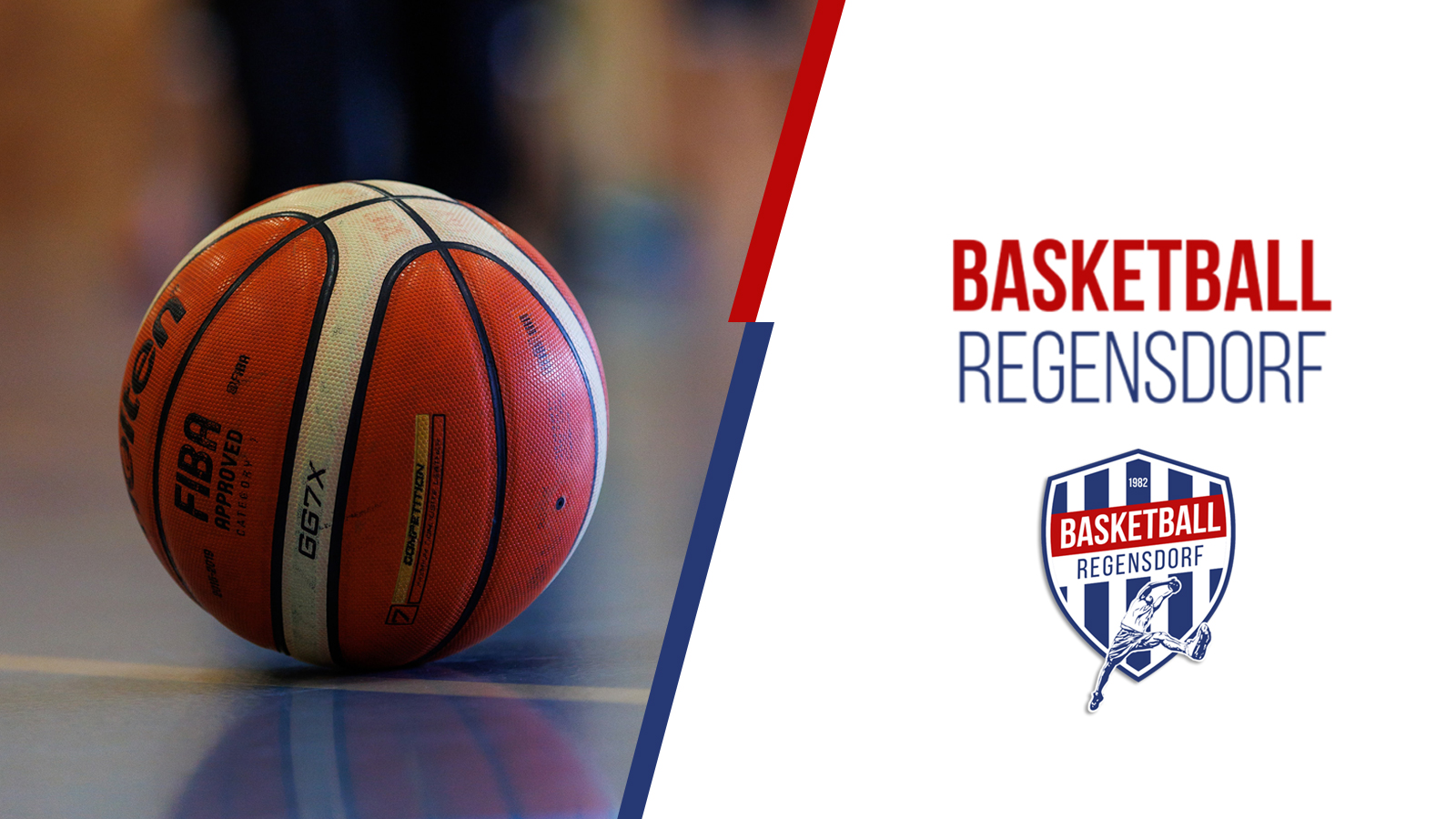 Herzlich Willkommen
Wir möchten Ihnen unseren Verein und sein Engagement in der Regensdorfer Jugendarbeit näherbringen und Sie für eine Unterstützung nachhaltiger Jugendarbeit gewinnen.
Am 24. Juni 1982 erfolgte die Gründung des BC Regensdorf – nur gerade 12 Monate später erfolgte der Namenswechsel in Olympia Basket Regensdorf. Dieser Name stand während über 15 Jahren für erfolgreiches Schaffen und einem jährlichen Aufstieg unserer beiden Fanionteams. Knapp 10 Jahre (1995) später stiegen sowohl das Damen- als auch das Herren-Team in die Nationalliga A auf! Finanziell unlösbare Probleme führten zum Rückzug und dem Schaffen neuer Strukturen. 
Phönix Basket 
kümmert sich mit grossem Erfolg um alle Seniorenteams. Die Raptors (Damen) spielen in der 1. Liga interregional. Mit dem Herrenteam in der 3. Liga sowie dem Plauschteam sind zwei weitere Senioren-Teams sportlich aktiv.
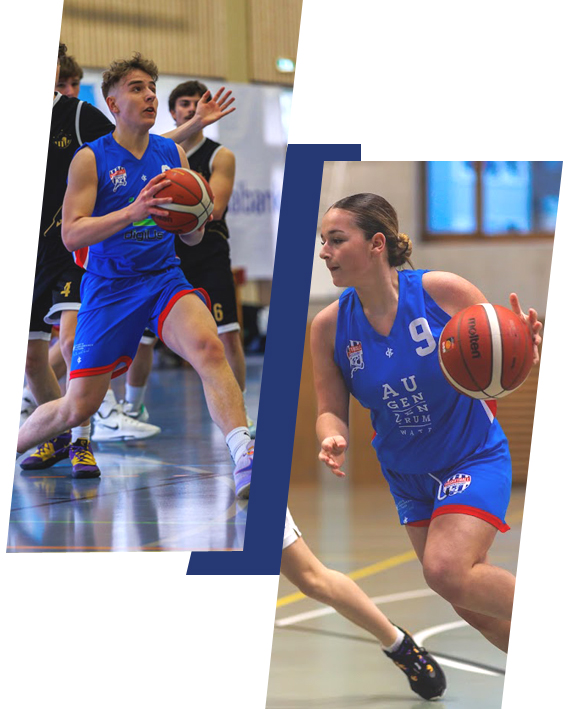 Unser Verein
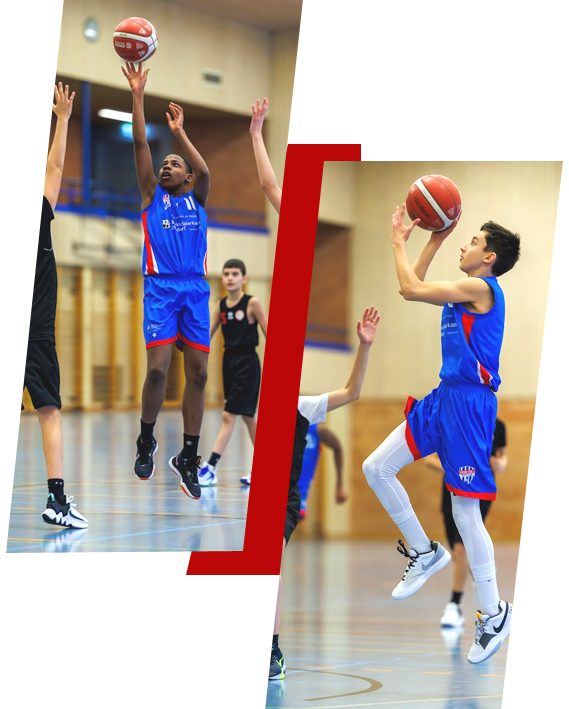 Basketball Regensdorf 
bildet heute mit allen seinen Jugendmannschaften in den Alterskategorien U6 – U18 die starke Jugendabteilung des Regensdorfer Basketballsportes und liefert damit den künftigen Nachwuchs für die verschiedenen Elitemannschaften. Mit 170 Jugendlichen in 13 Nachwuchsteams zählen wir zu den grössten Vereinen des Nord-Ostschweizer Basketball-Verbandes ProBasket. 
Die Bildung von Leistungsteams auf den Stufen U10, U12, U14 und U16 sowie der Start der CPE Regensdorf als 12. Nationalem Nachwuchs-Stützpunkt von SwissBasketball untermauern wir unsere klaren Signale, für die Ausbildung unserer Talente in Zukunft noch mehr zu investieren.
Unser Verein
Unsere Werte
Teamspirit 
Basketball ist ein Teamsport. Und ein starkes Team ist dann erfolgreich, wenn alle Beteiligten ihre individuellen Fähigkeiten in den Dienst des Teamerfolgs stellen. Darauf arbeiten wir hin – in der Ausbildung, der Förderung und der Betreuung.
Leistungsbereitschaft
Wir fördern durch fordern: Die Bereitschaft, gemeinsam definierte Ziele unbedingt erreichen zu wollen, ist uns in der Entwicklung des Vereins wichtig. Dabei stehen Fairness, Solidarität und Konsequenz auf gleicher Ebene
Zielstrebigkeit 
Wer sich weiterentwickeln will, braucht Ziele. Gemeinsame Ziele. Wir legen diese gemeinsam fest und streben sie gemeinsam an. Wir gewinnen gemeinsam. Und wir verlieren gemeinsam, um daraus zu lernen.
Fairness
Sport ist Lebensschule: Wer im Sport lernt, selbst ehrgeizigste Ziele ausschliesslich und bewusst mit fairen Mitteln anzustreben, nimmt diese Grundwerte auch in sein Leben ausserhalb des Sportes mit.
Toleranz
Sport bietet die Chance, alles Trennende unserer Gesellschaft zu überbrücken: Generationen, Konfessionen, Nationalitäten. Wir nutzen diese Chance aktiv, um unsere Mitglieder in der Persönlichkeitsentwicklung voranzubringen.
Präzision
Basketball erfordert in hohem Masse Präzision: Bei der Spielvorbereitung, beim Pass und beim Wurf auf den Korb. Präzision ist die Summe aus Training, Technik, Wille und maximaler Konzentration.
Disziplin
Wer als Team erfolgreich sein will, muss sich auf die anderen blind verlassen können. Wir fördern deshalb Disziplin und Verlässlichkeit.
Unsere Geschichte
2019	Bekenntnis zur Wachstumsstrategie
	Bildung Strategy-Board
2020	180 Mitglieder / 12 Jugendteams
	Start Zusammenarbeit mit Schlieren
	Bildung Leistungsteam U12 Tigers
2021	Eröffnung eigene Geschäftsstelle
	Bildung Technical-Board
	Übernahme Kompetenz-Zentrum Nord-Ost
	Bildung Leistungsteam U10 Foxes
1982	Vereins-Gründung
1995	Swiss Champion NLB Men
1995	Aufstieg NLA – Damen & Herren
1996	Neustart mit Phoenix & Wallaby
1997	U14 Ostschweizer Meister
2000	Start mit Mini-Basketball
2002	U11 Schweizer Meister
2004	Aufteilung Jugend & Senioren
2008	Aufbau Jugend-Basketball 
	80 Mitglieder & 5 Jugendteams
2017	140 Mitglieder & 7 Jugendteams
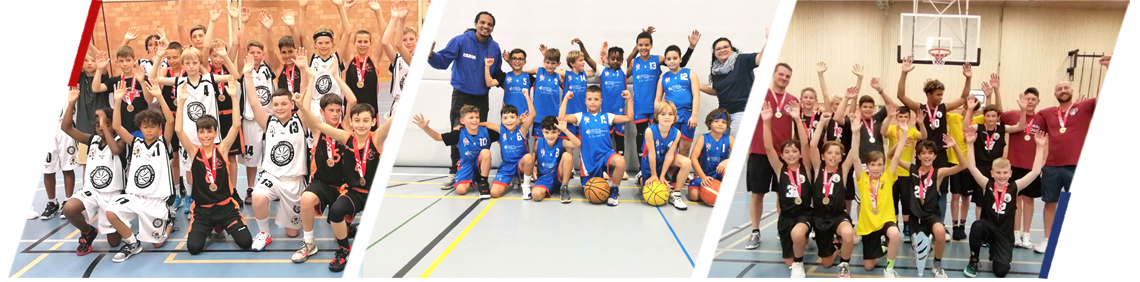 Unsere Geschichte
2022	Bildung viertes Mädchenteam – U12 Pinguins
	Aufstieg Interserie: HU18 Hurricans, HU14 Warriors, DU16 Crows, DU14 Eagles 	Final-Four: HU14 Warriors, DU16 Crows & DU14 Eagles 
	Meistertitel: U10 Foxes
	Vizemeister: U12 Tigers
	Selektion Regionalauswahlen U12 (7) & DU14 (1)

2023	Aufstieg Interserie: HU18 Hurricans, HU14 Warriors, DU18 Falcons & DU16 Crows 	Final-Four: DU18 Falcons & DU16 Crows
	Meistertitel: U10 Foxes
	Swiss Championship: 5th place - U18 Falcons
	Bildung fünftes Mädchenteam – U10 Swans
	Bildung Leistungsteam U14 Warriors
	Selektion Regionalauswahlen U12 (2) & DU14 (4)

2024	Aufstieg Interserie: HU12 Tigers, HU14 Warriors & DU18 Falcons 	Selektion Regionalauswahlen HU14 (3) & DU14 (2)
	Auflösung HU18 Herren (Hurricans)
	Start CPE Regensdorf
Unsere Organisation
Unsere Strukturen sollen uns erlauben, die kommenden Herausforderungen konsequent, gezielt und mit Nachhaltigkeit verbunden, anzugehen und so die gewünschte Stabilität in den Verein hineinzutragen.
Unser Technical Board im Rahmen der Geschäftsstelle erlaubt uns, den operative Betrieb auf eine professionellere Ebene zu legen und so den personellen Abhängigkeiten der Ehrenamtlichkeit aktiv entgegenzuwirken.
Club-Board
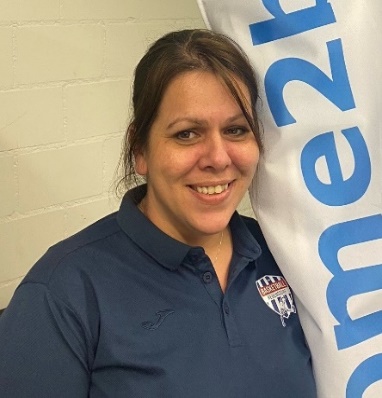 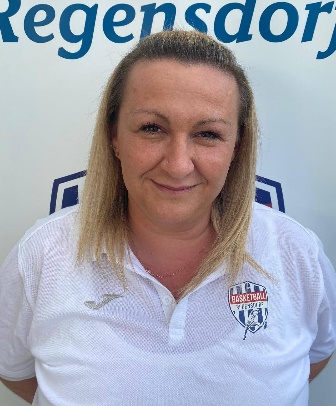 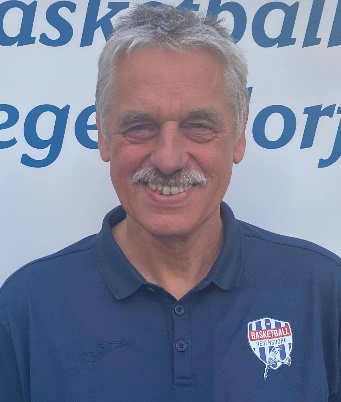 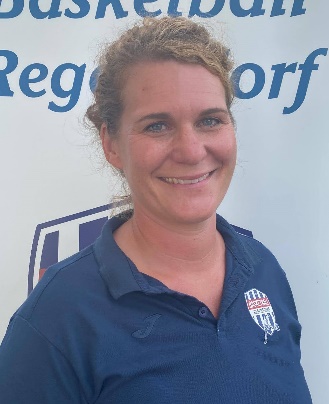 Alle unsere Mitglieder im Club Board arbeiten ehrenamtlich, sind mit sehr viel Herzblut für unseren Verein unterwegs und investieren unzählige Stunden ihrer eigenen Freizeit.
Wir stehen dafür ein, dass alle interessierten Jugendlichen unseren Sport in einem der zahlreichen Jugendteams betreiben können – unabhängig von deren Fähigkeiten und finanziellen Möglichkeiten. 
Dies bildet eine wesentliche Grundlage für unser soziales Engagement in der Jugendarbeit.
Gogic Suzana
SocialMedia
Petrovic Jeanine
Administration
Kakales Katerina
Finanzen
Lenggenhager Martin
Präsident
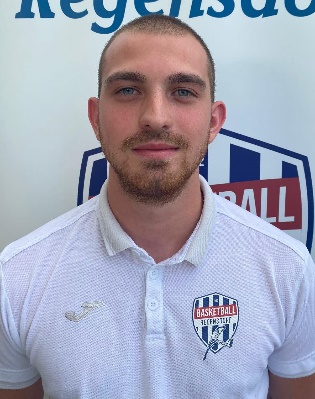 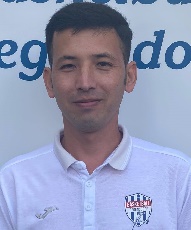 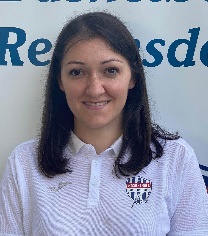 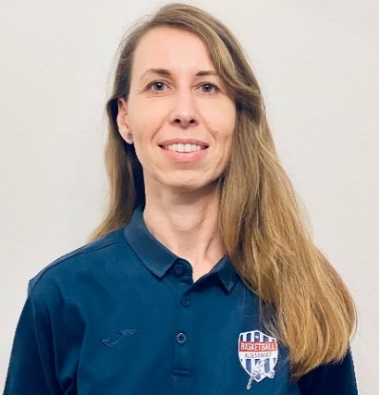 Croitoru Claudia
Technical Director
Venditto Sandro
Vize-Präsident
Hussein Mustafa
Webmaster
Öztürk Maria
Office Manager
Unsere Fakten
Unsere Coaches
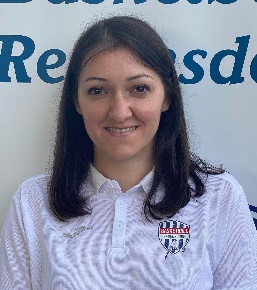 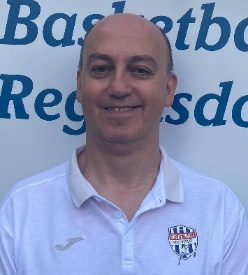 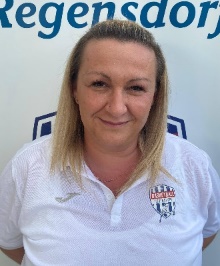 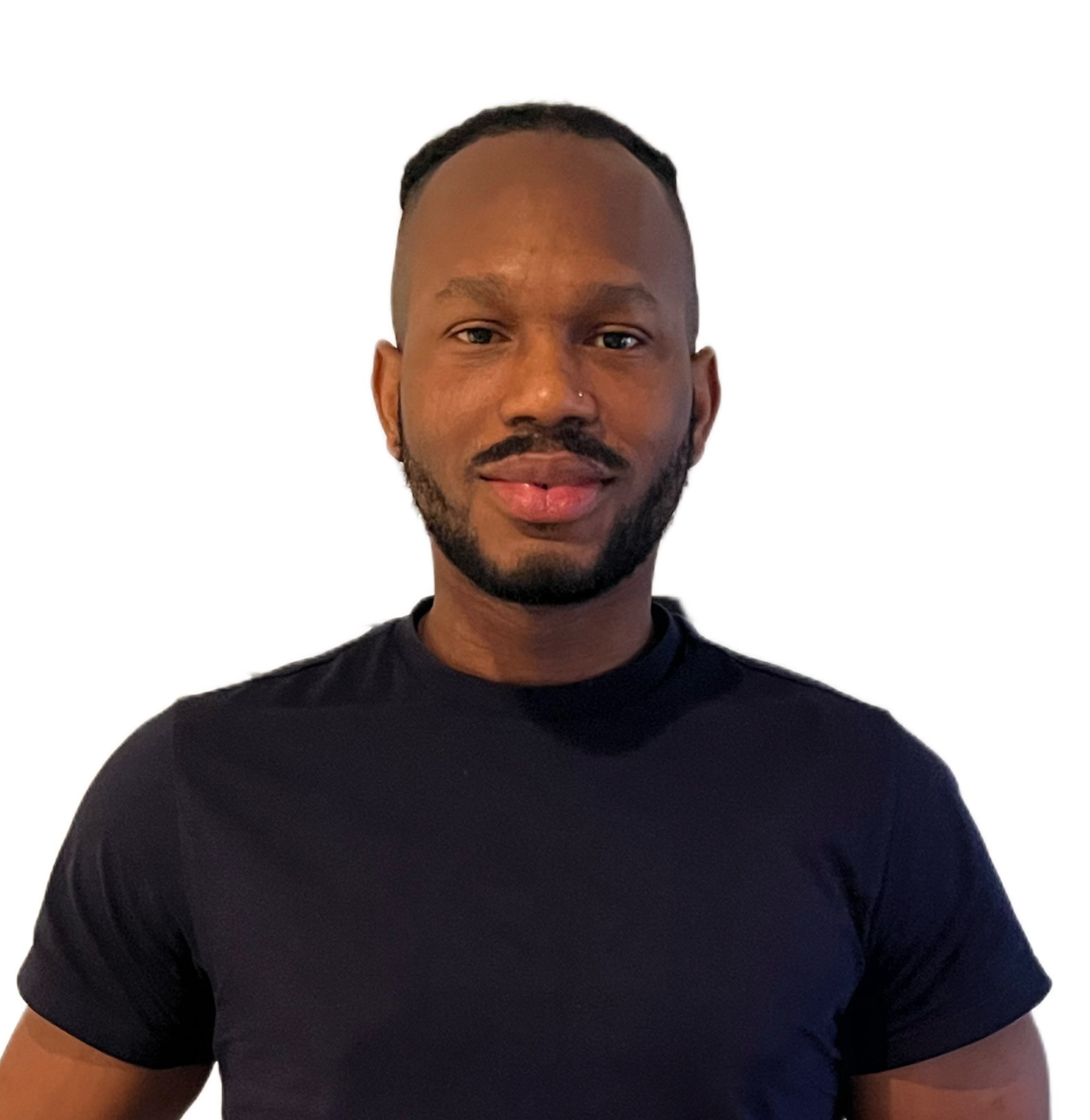 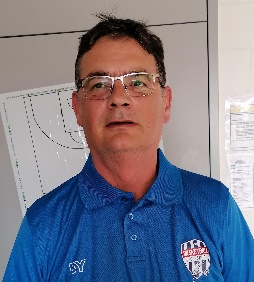 Unser Verein arbeitet mit engagierten und sich ihrer Vorbildfunktion bewussten Coaches zusammen. Gewinnen ist immer das Ziel, aber nicht um jeden Preis – bei einzelnen Alterssegmenten stehen andere Werte im Vordergrung.
Der persönlichen Entwicklung widmen sie ein ganz spezielles Augenmerk und bilden sich über die vereins-internen Workshop auch persönliche weiter.
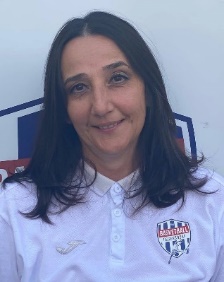 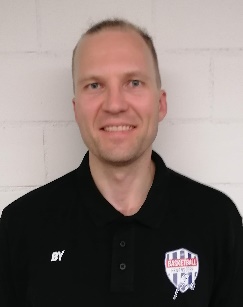 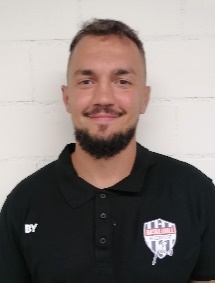 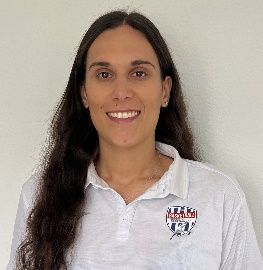 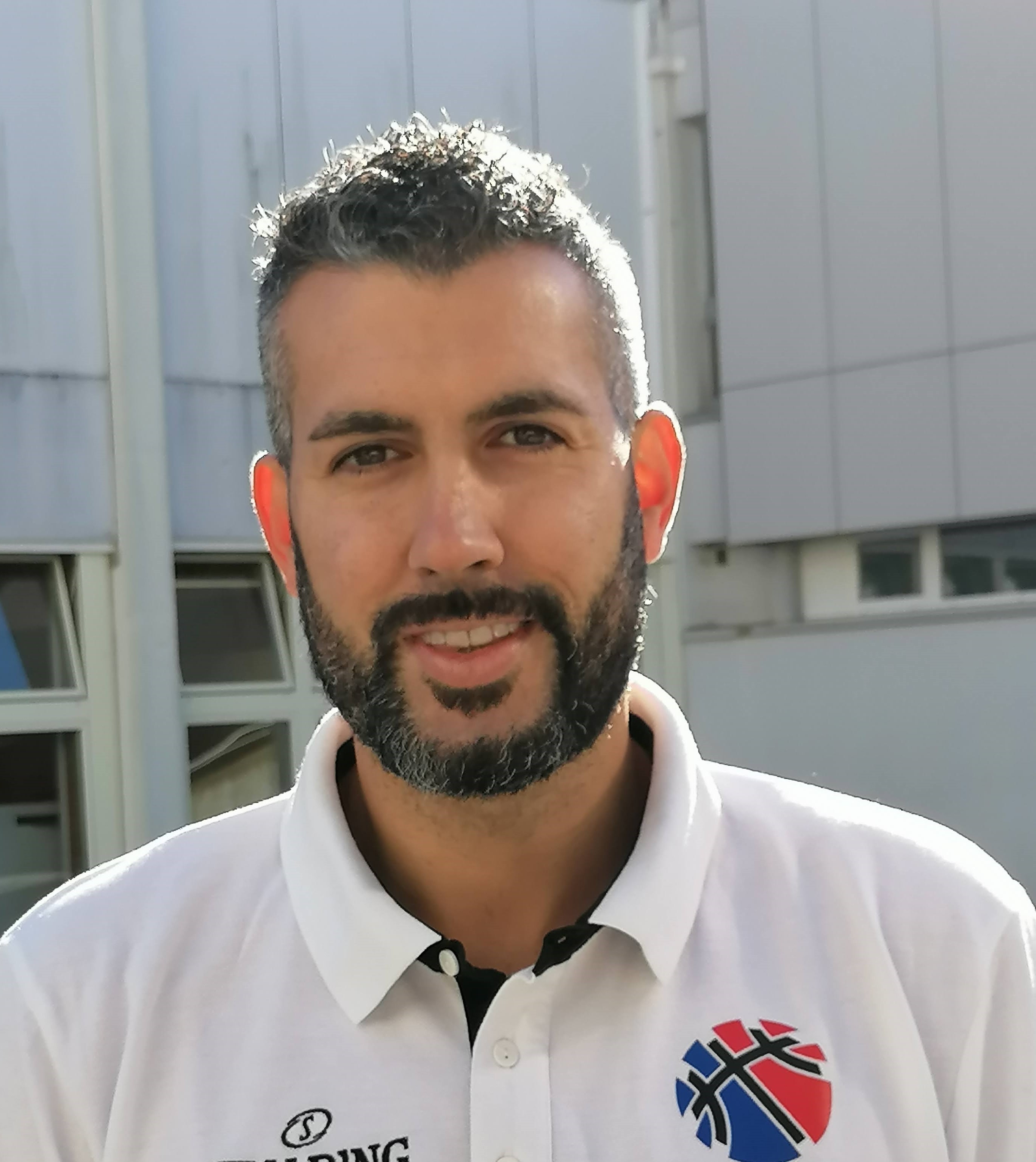 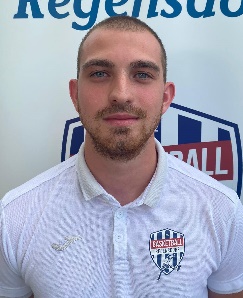 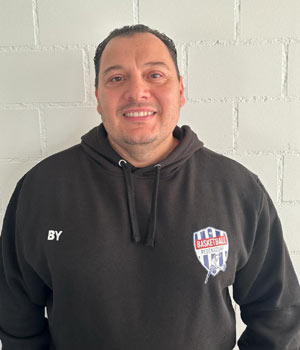 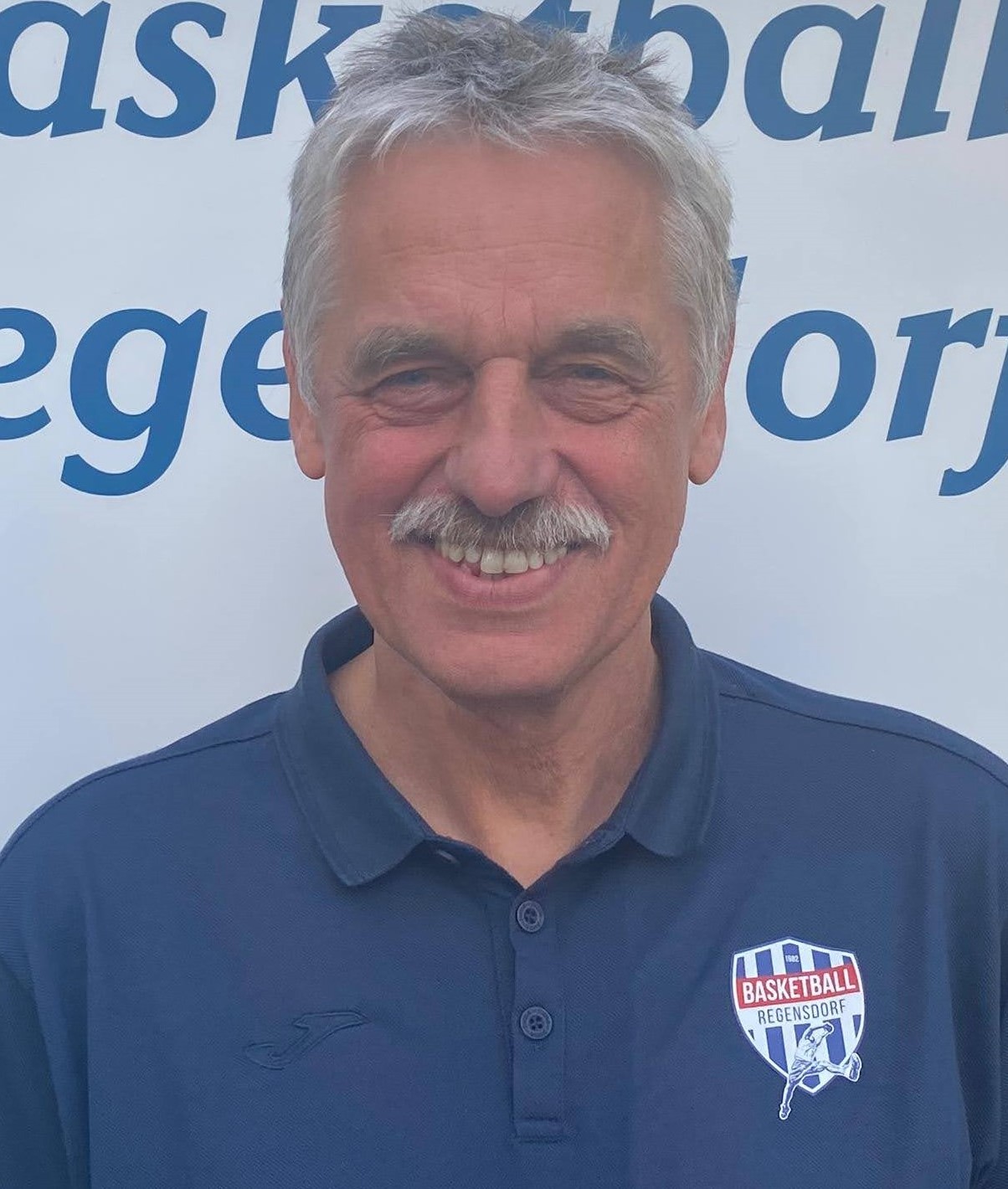 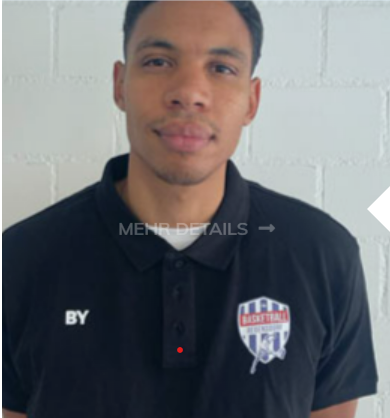 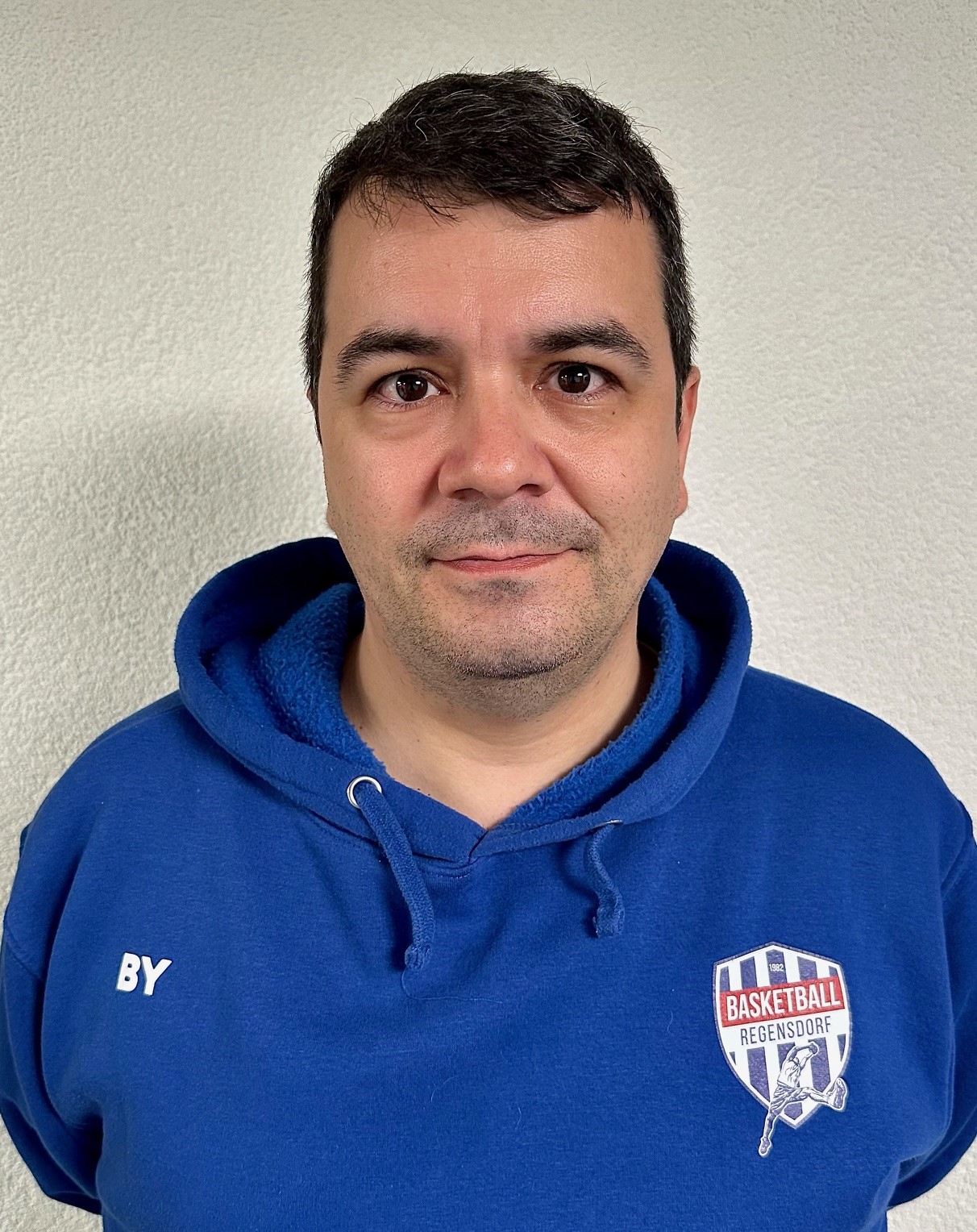 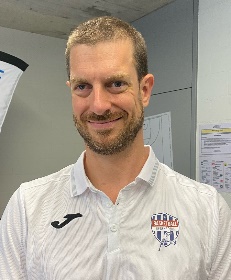 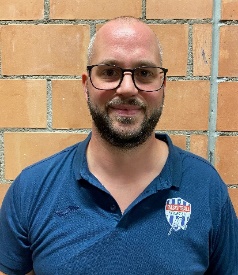 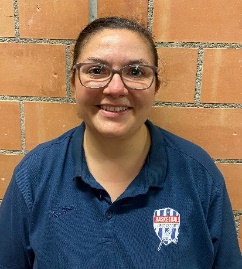 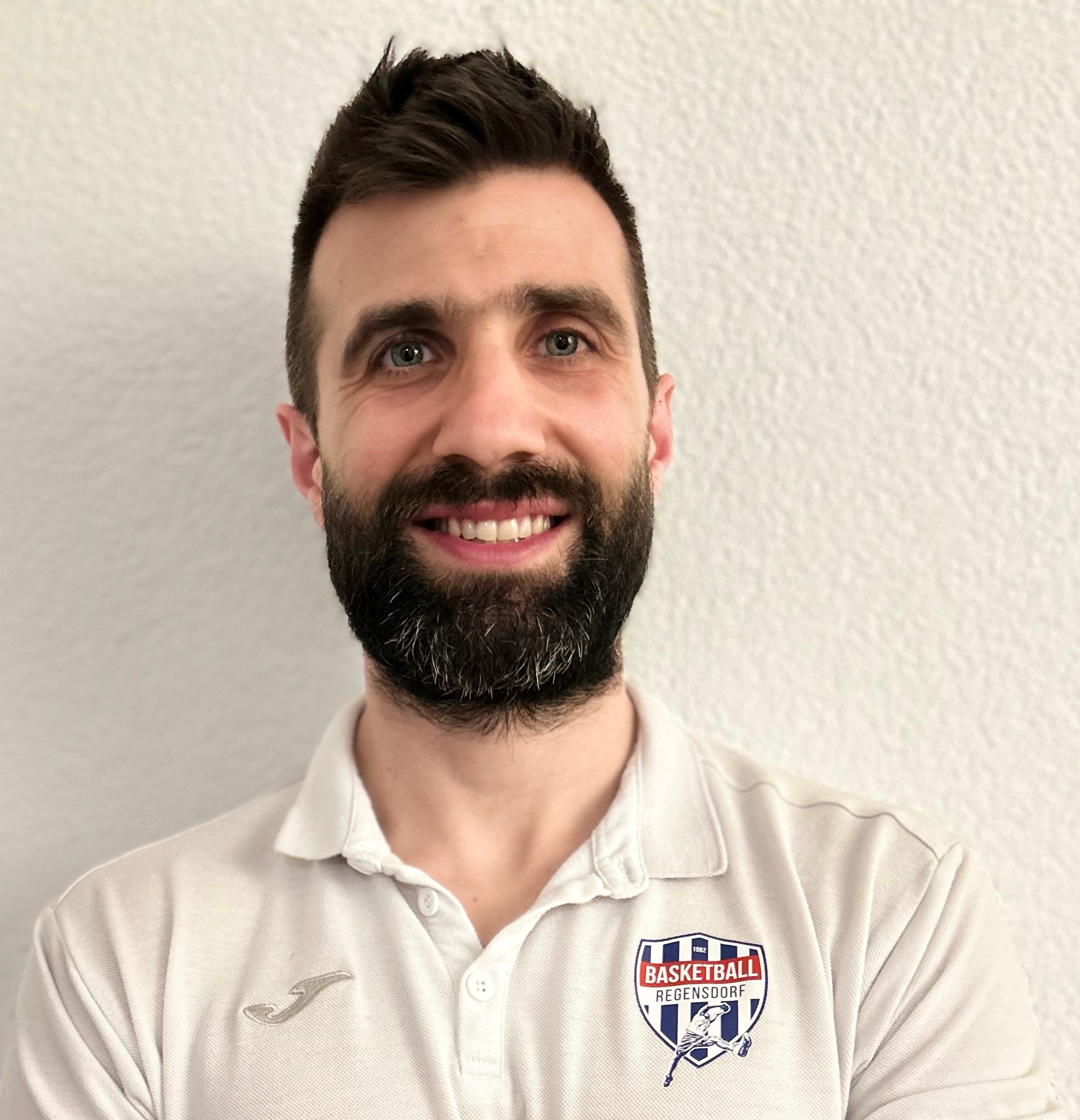 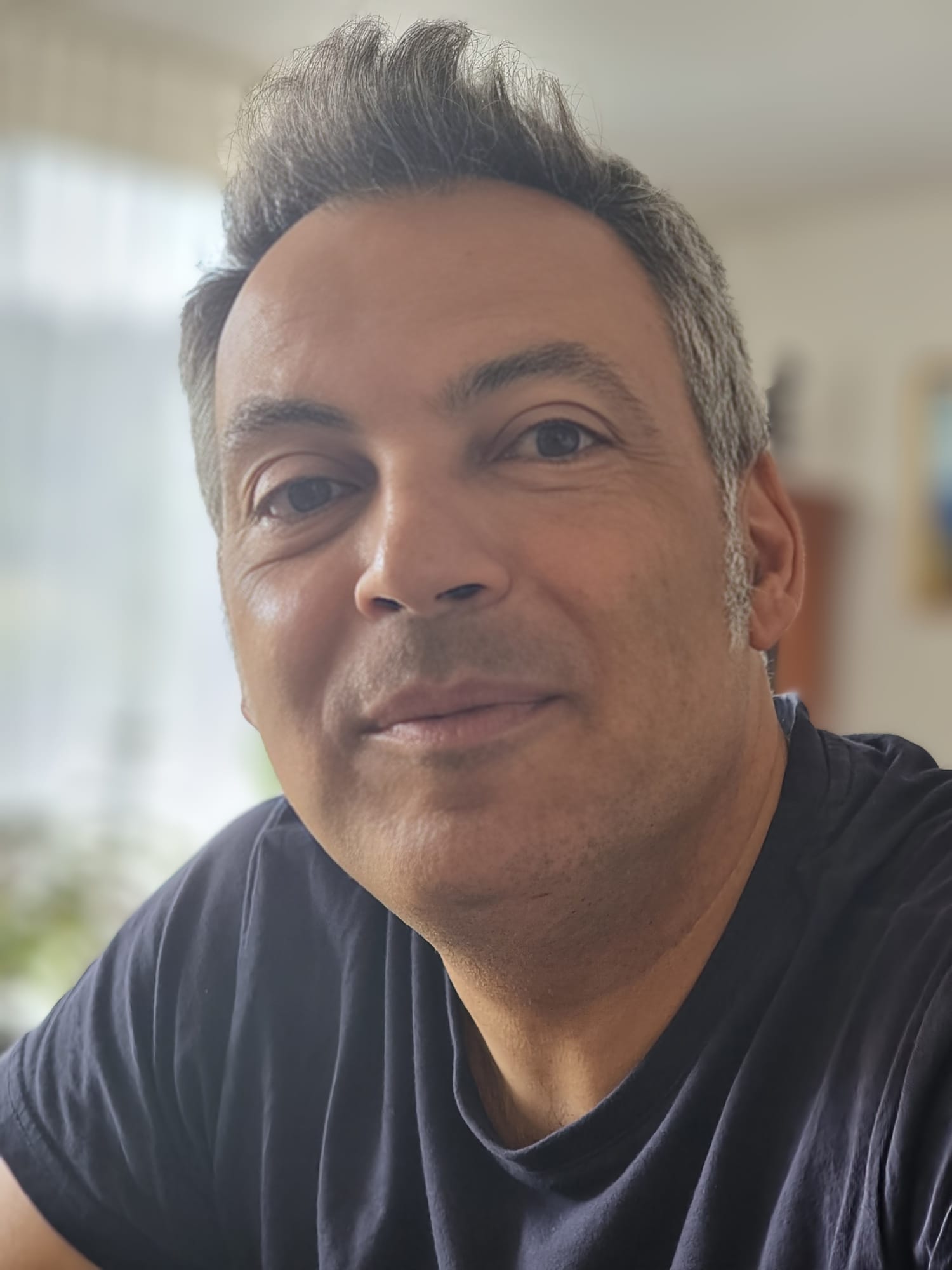 Unsere Aktivitäten
Basketball-Academy
English meets Basketball
Basketball-Camps
Unsere gesamte Basketball-Promotion führen wir unter dem Label «English meets Basketball» an den Primarschulen in unserem Einzugsgebiet durch. In den vergangenen Jahren haben annähernd 100 Primarschul-Klassen mit insgesamt 2’500 Kinder an den einzelnen Events teilgenommen.
Am 1. August 2024 wird der CPE Regensdorf als zwölfter, nationaler Stützpunkt von SwissBasketball für Nachwuchstalente ab U16 seinen Betrieb aufnehmen.
Seit zwei Jahren betreiben wir für ProBasket das Kompetenz-Zentrum Nord-Ost und damit die Ausbildung unserer U12- und U14-Talente.
Während den offiziellen Schulferien finden jeweils unsere Basketball-Camps für Jugendliche zwischen 7-17 Jahren in der Sportanlage Wisacher statt – Details dazu: Come 2 Basket
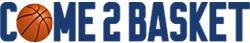 Unsere Zielsetzungen
Teams
Members
2025 – U16 Scorpions play youth national
2027 – Promotion to the 1. national league men
2029 - Promotion to the National League B men
2026 – 200 youth members
Players
Structures
2024 – 5 regional Talentcards
2025 – national selection (1)
2026 – 2 national Talentcards
2024 – Start CPE Regensdorf
2028 – opening Sport-Arena Regensdorf
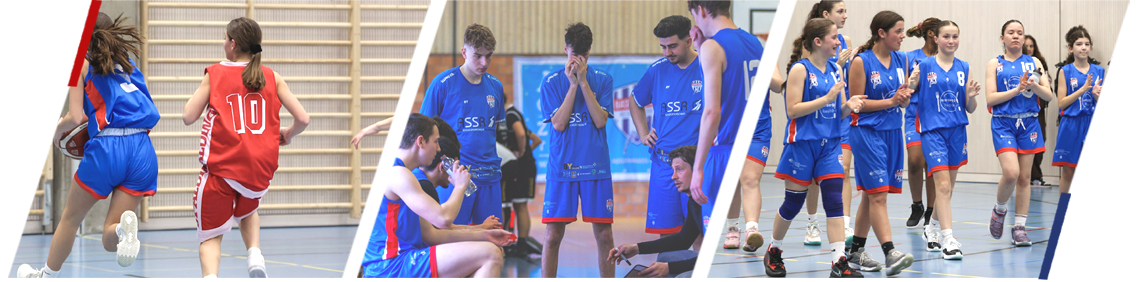 Unsere Teams – Saison 2024/2025
Kids-Basketball
Jugend-Meisterschaften
Mini-Basketball
U18 Falcons
U16 Crows
U16 Scorpions (*)
U16 Blizzards
U14 Eagles
U14 Warriors (*)
U14 Pirates
U12 Tigers (*)
U12 Pinguins
U12 Panthers
U10 Swans
U10 Foxes (*)
U10 Weasels
U8 Racoons
U6 Rabbits
Girls only
(*) Leistungsteams mit 3-5 Trainings pro Woche
Unser Kontakt
Wir wollen nicht nur wachsen, sondern für unsere nachhaltige und möglichst breit abgestützte Jugendarbeit interessierte und motivierte Partnerschaften finden.
Wollen Sie mehr erfahren, mit welchem Engagement wir uns in die Regensdorfer Jugendarbeit einbringen und über welche Kanäle wir noch mehr Jugendliche für eine regelmässige Freizeit-Aktivität  gewinnen möchten? 
Rufen Sie uns doch an, wenn Sie noch mehr wissen möchten – wir freuen uns über Ihre Kontaktnahme und stehen Ihnen für weitere Fragen gerne zur Verfügung.
Adresse:
Öffnungszeiten:
Basketball Regensdorf
Maria Öztürk
Office Manager
      +41 78 316 69 59       geschaeftsstelle@basketball-                                      regensdorf.ch
Geschäftsstelle Wisacher
Wiesackerstrasse 30
8105 Regensdorf
Montag	 	16h00-19h00
Donnerstag	16h00-20h00
Freitag		16h00-20h00
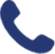 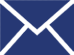 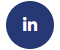 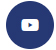 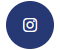 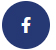